Создание развивающей среды в детском саду для формирования экологического потребительского поведения у дошкольников
Заведующий МАДОУ Детский сад № 69 ГО г. Уфа РБ
В.А. Частоступова
Старший воспитатель МАДОУ Детский сад № 69 ГО г. Уфа РБ
Е.В.Афанасьева
Prezentacii.com
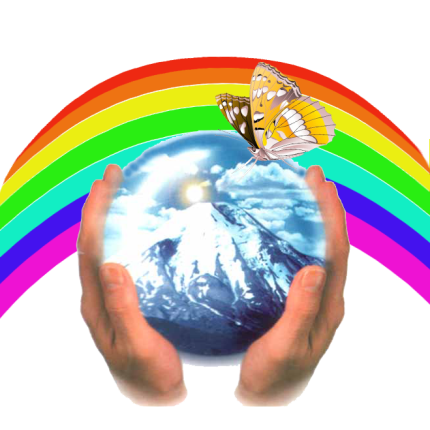 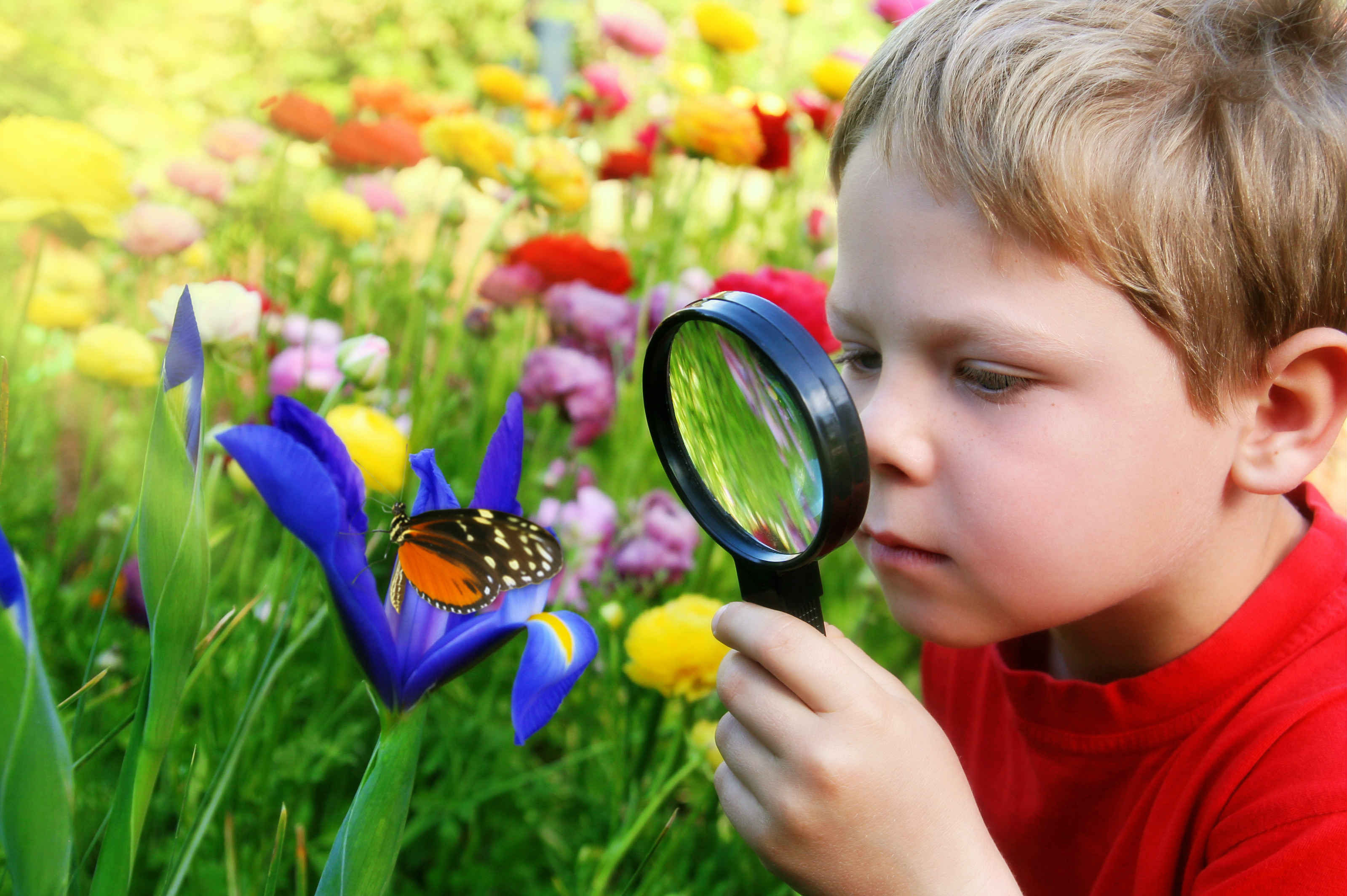 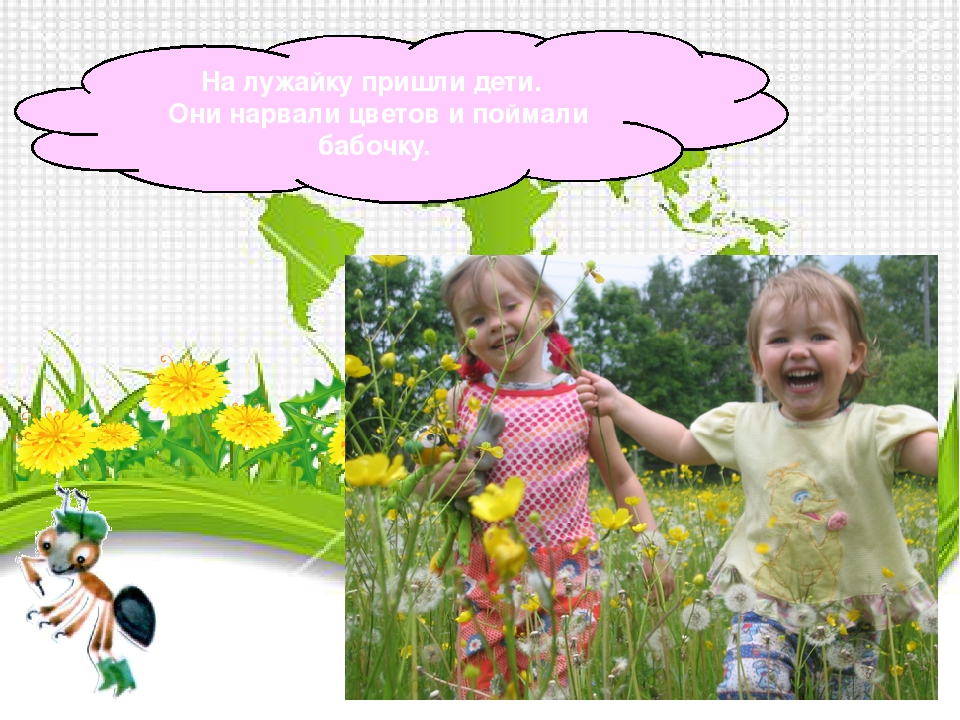 1. Определенные экологические запреты абсолютно необходимы. Сомневаться в этом – значит делать, пусть и неосознанную, но уступку потребительскому отношению к природе.

2. «Обрушивать» эти запреты на ребенка нельзя. Нужна целенаправленная, кропотливая работа, сориентированная на то, чтобы правила поведения в природе были осознанны, прочувствованны.
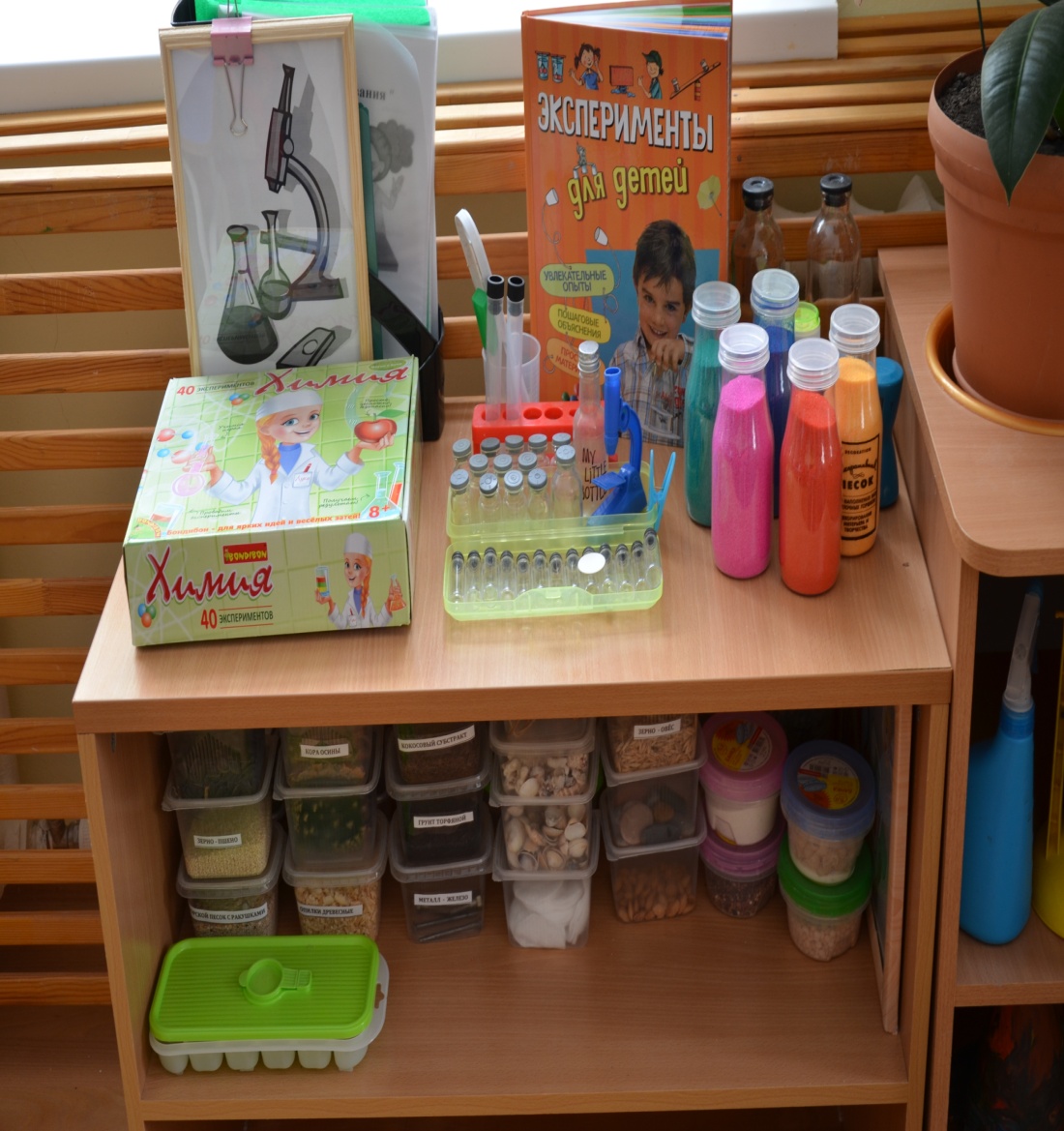 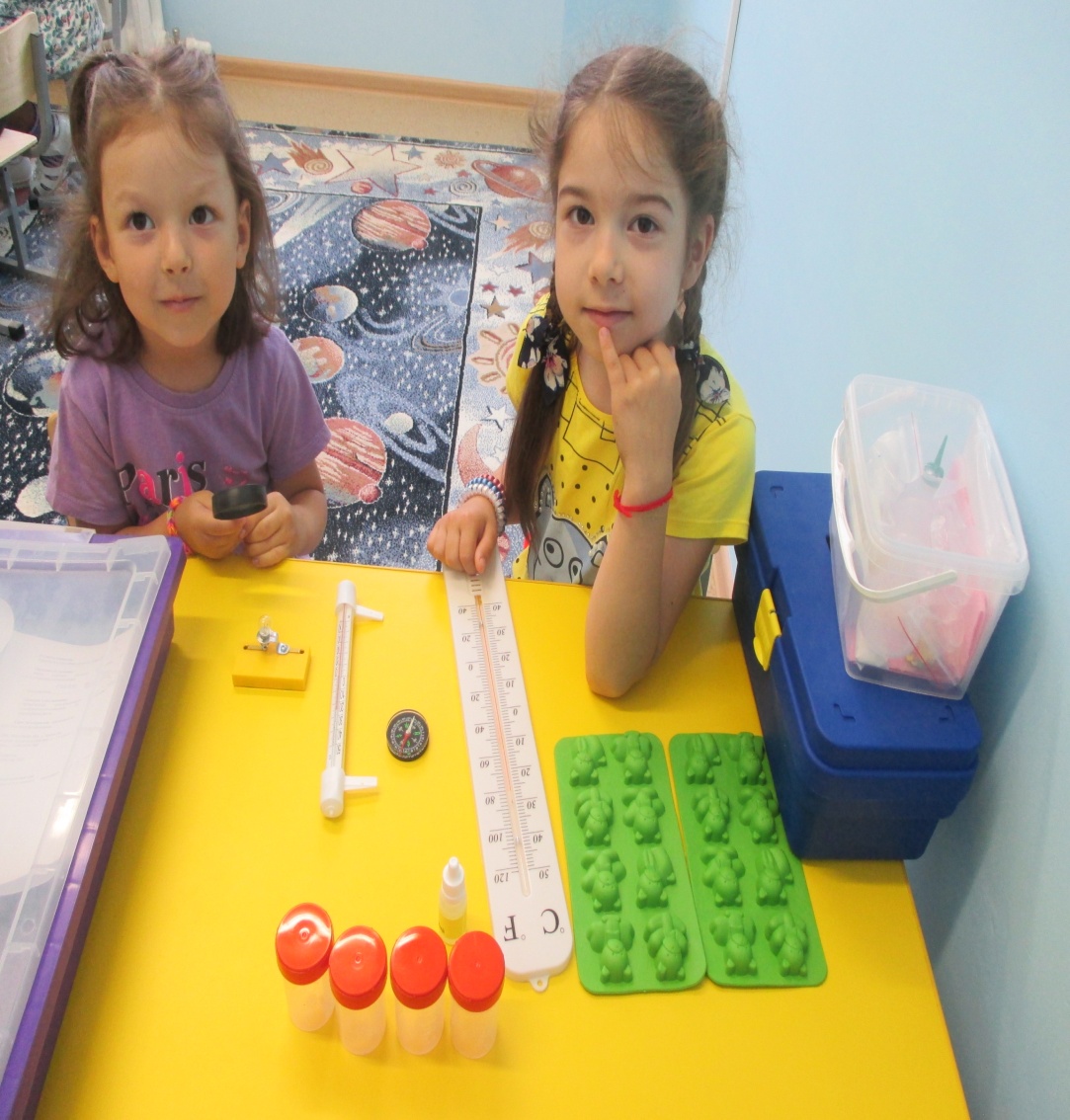 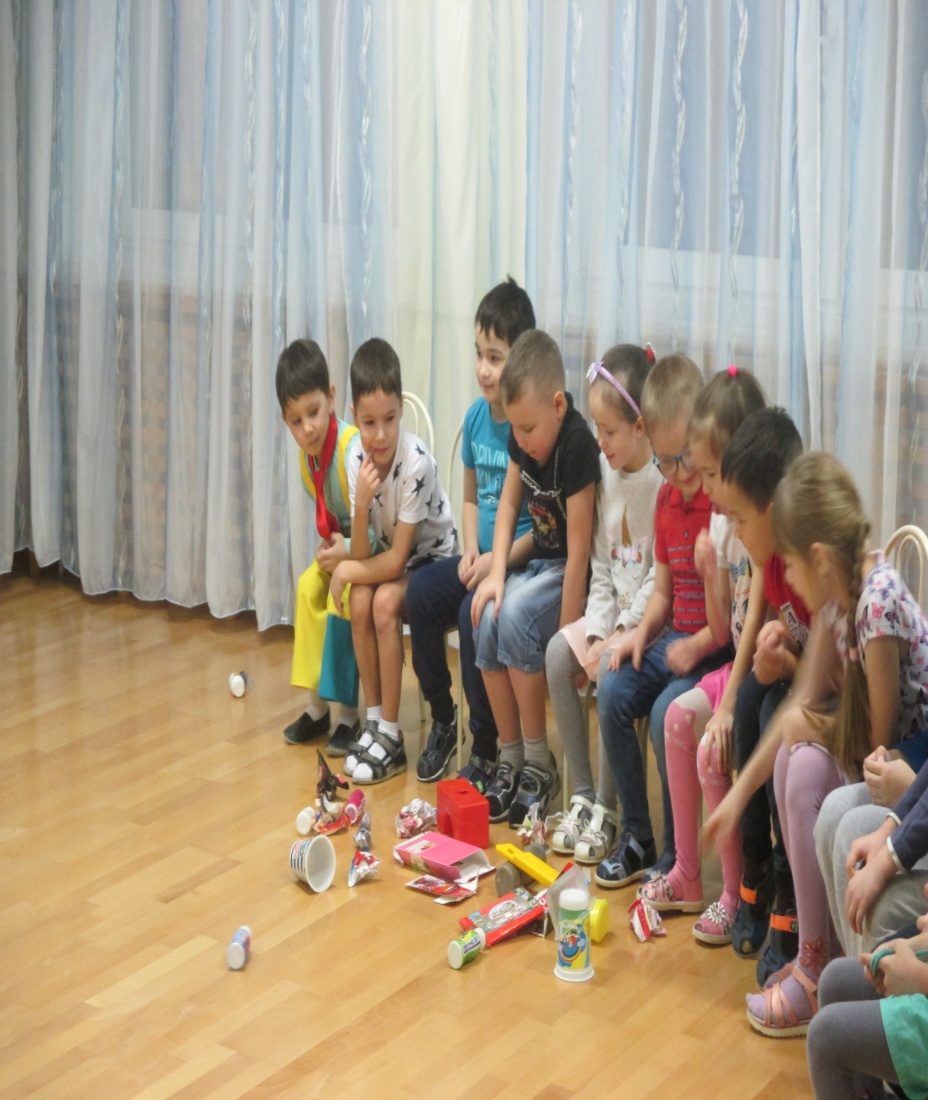 Проект «Умный мусор»
Цель Проекта: 
-знакомство детей с принципами сбора и утилизации бытовых отходов;
- понимание детьми, что скопление мусора – это проблема, которую нужно решать всем людям;
- умение сортировать мусор из разного материала;
- применять полученные знания и умения в поведении.
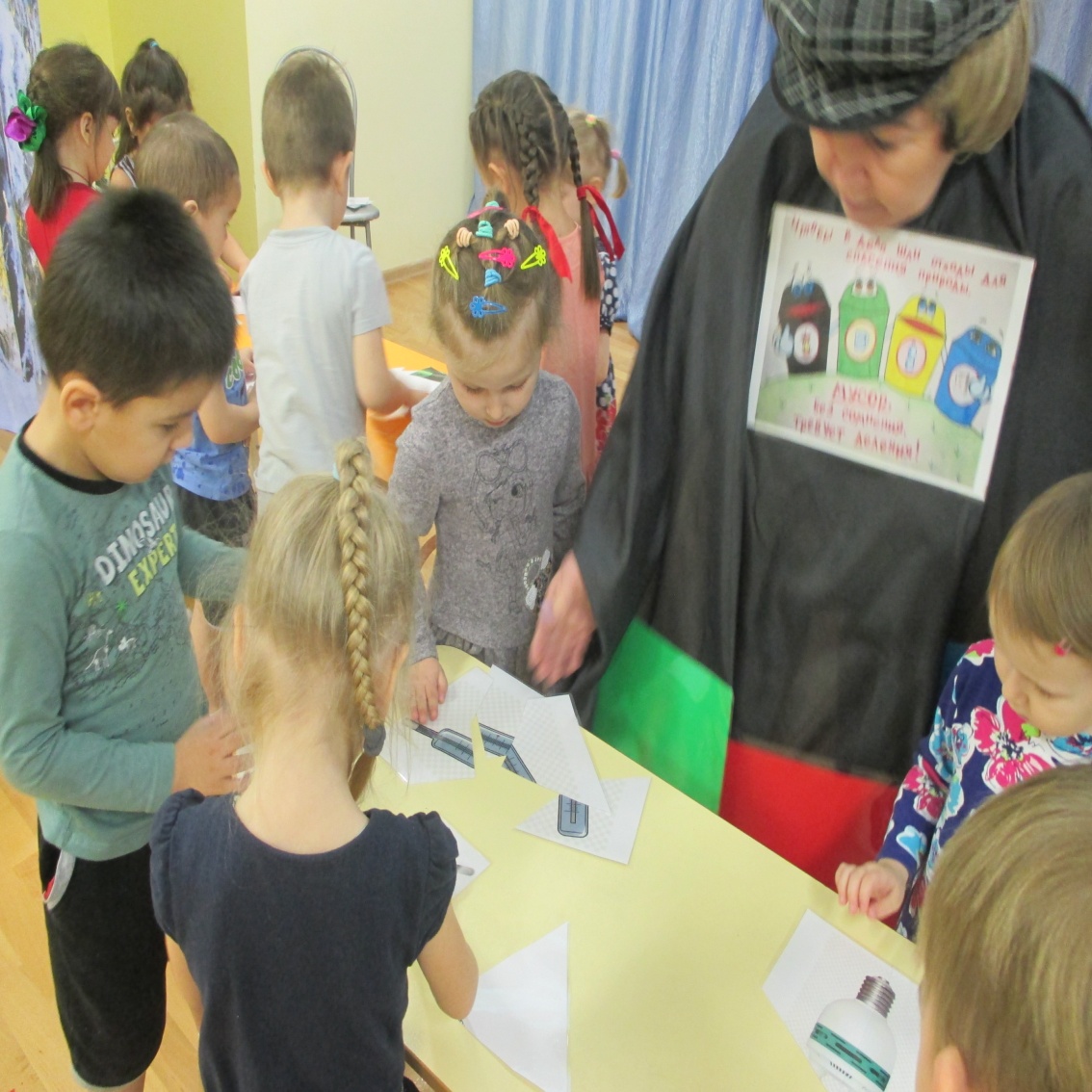 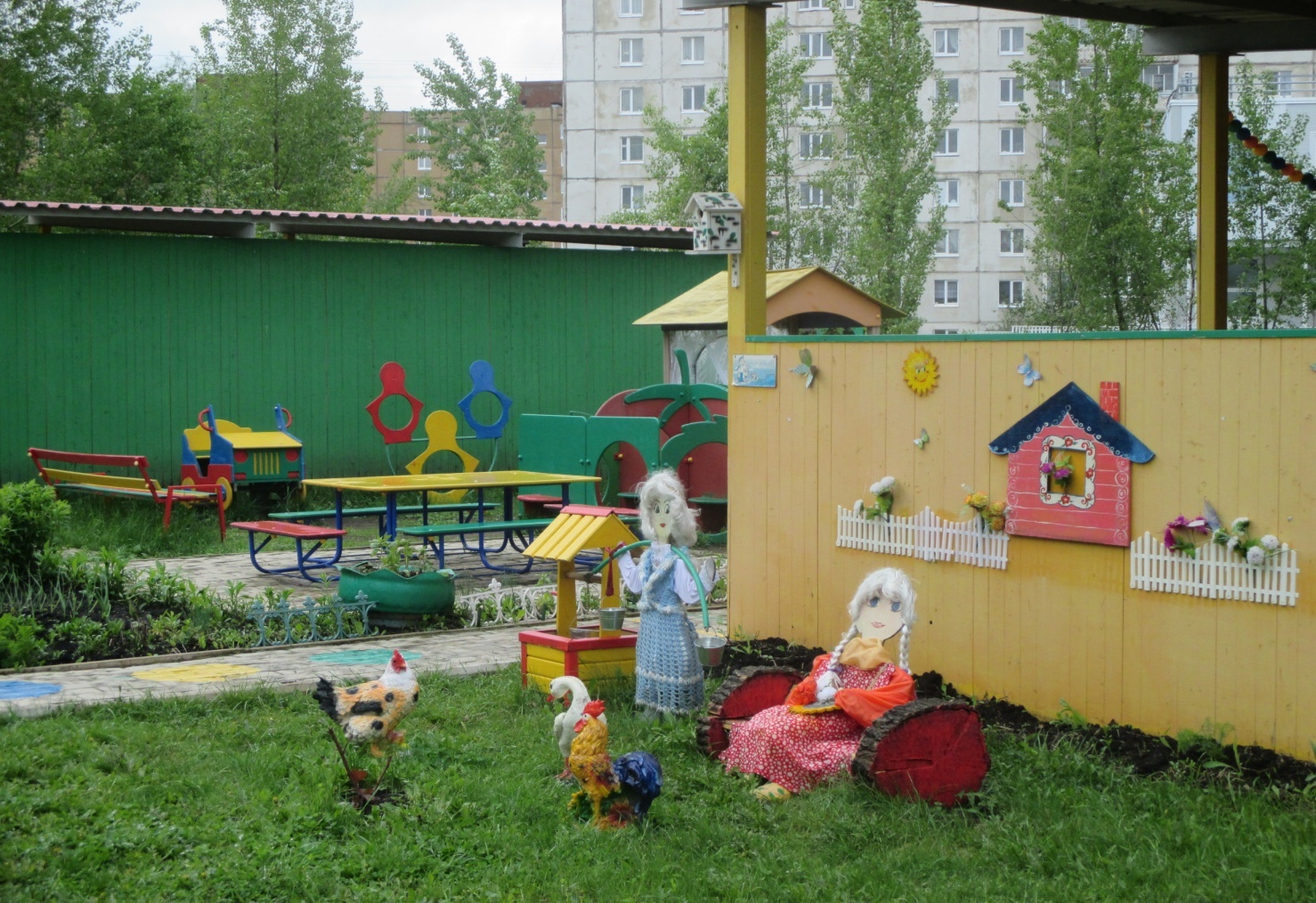 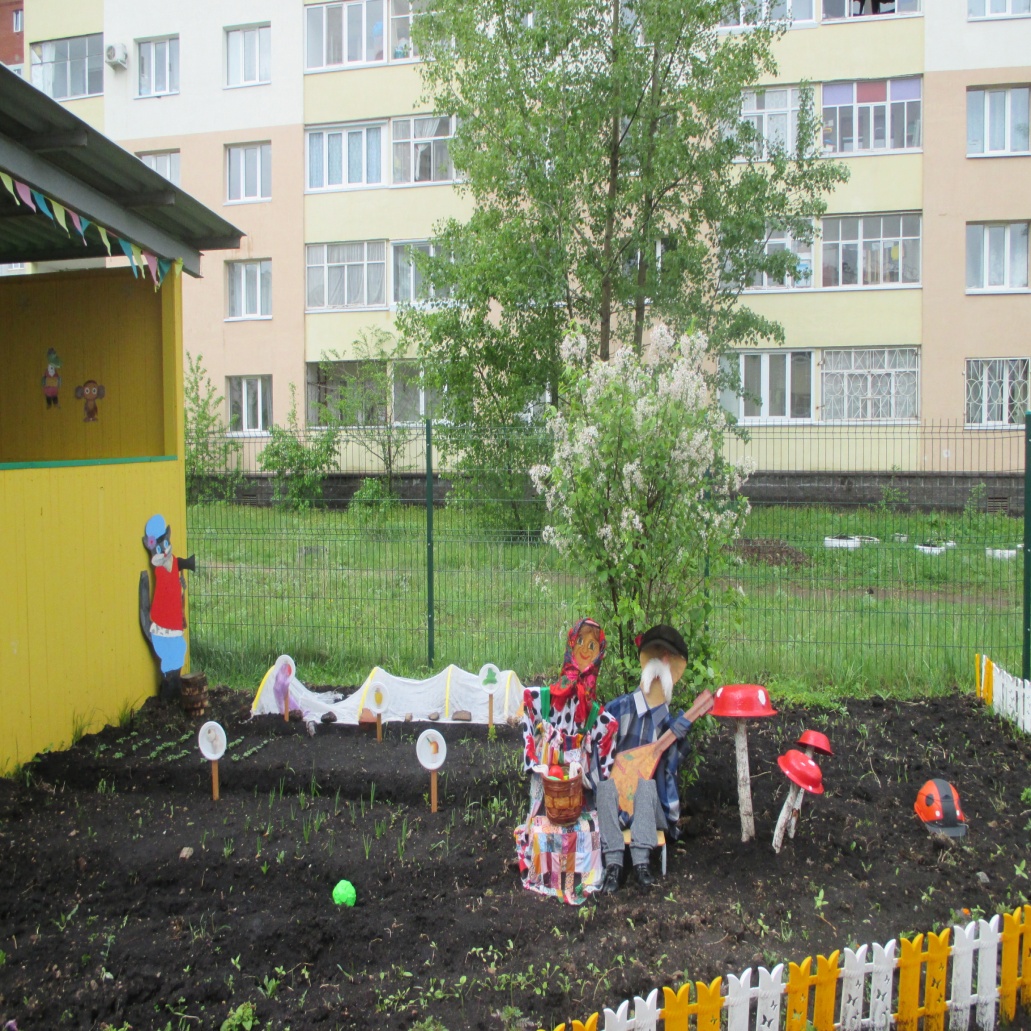 Спасибо за внимание!